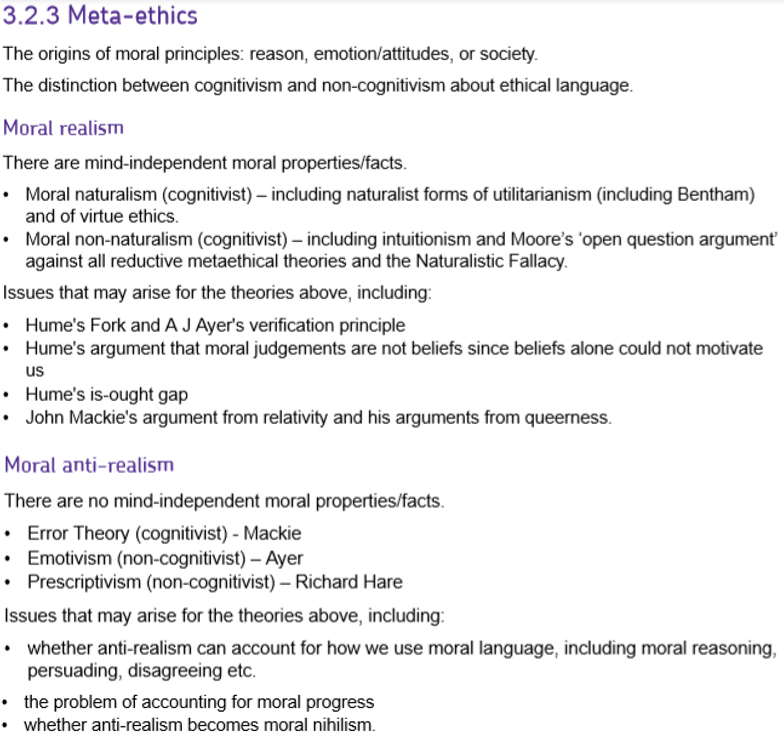 Meta-ethics
Key terms

Moral realism: objective moral properties (e.g. good and bad) exist mind independently.
Different types of moral realism claim that the reasoning is largely empirical or largely a priori


Moral anti-realism: the are NO objective moral properties that exist

Moral relativism: moral principles originate in society
Morality is essentially social, arising from the life of a society, not an expression of individual emotion

Cognitivism: moral judgments, e.g. ‘Murder is wrong’
Express beliefs that the claim is true
Can be true or false
(Usually) Aim to describe how the world is

Non-cognitivism: moral judgments
Express attitudes towards the world
Cannot be true or false
Do not aim to describe the world
Moral Realism
Moral realism: good and bad are properties of situations and people, right and wrong are properties of actions
Moral judgements are true or false depending on whether they ascribe the moral properties something actually has

What is the nature of these properties?
Naturalism: moral properties are natural properties
Non-naturalism: moral properties are a distinct, non-natural kind of property

Three quick arguments for moral realism

If there were no facts about moral right and wrong, it wouldn’t be possible to make mistakes. 

Morality feels like a demand from ‘outside’ us, independent of what we want or feel. 

How is moral progress possible, unless some views about morality are better than others?
Moral naturalism
Naturalism: moral properties are natural (e.g. psychological) properties

Reductive naturalism
‘Natural’: properties that can be identified through sense experience and science
Reductionism: things in one domain are identical with things in another
E.g. Utilitarianism – Mill’s ‘proof’.
‘The only good is happiness’
Can be interpreted reductively, i.e. goodness and happiness are the same property
Happiness is a psychological (natural) property
Rightness is maximising happiness

Non-reductive naturalism
Morality is an expression of the natural capacities of human beings
Not ‘supernatural’, not ‘non-natural’
But moral properties can’t be reduced
E.g. Julia Annas argues that Aristotelian virtue ethics is a form of non-reductive moral naturalism. 
Morality is based on natural facts about human nature. The sciences of biology and psychology can help us to identify the patterns of flourishing for each species, and so help us understand what eudaimonia involves for us.
G. E. Moore against moral naturalism
‘The naturalistic fallacy’

Moral properties, e.g. good, may be correlated with certain natural properties, e.g. happiness, BUT they are not identical
‘Pleasure is good’ means that pleasure has the separate property of being good (cp. ‘lemons are yellow’)

Goodness is a simple, unanalysable property
Cp. ‘yellow’ – can’t be defined, even in terms of wavelengths of light
To identify good with any natural property is the ‘naturalistic fallacy’

Unlike colour, goodness can’t be investigated empirically – it is a ‘non-natural’ property
G. E. Moore against moral naturalism
The ‘open question’ argument
Moore supports his claim that good is unanalysable with this argument:
‘Is pleasure good?’ is an open question: Both ‘yes’ and ‘no’ are possible answers
‘Is pleasure pleasure?’ is not an open question
‘It is pleasurable, but is it good?’ is open; ‘It is pleasurable, but is it pleasurable?’ is not open

Conclusion: Goodness (and other moral properties) can’t be the same property as any other property

Response: 
‘Is water H2O?’ is an open question, but ‘Is water water?’ is not.
But water just is H2O!

The concept of water is a different concept from that of H2O, but they are the same property.
Two ways of thinking about the same ‘stuff’
But ‘Water is H2O’ is not analytically true

The same could be true for goodness and pleasure.
G. E. Moore: Intuitionism
If ethical non-naturalism is right, how do we find out about moral properties?

Moore: we consider the claim, e.g. ‘pleasure is good’, itself 
These claims are ‘intuitions’ – we cannot prove them, but we know them to be true or false by rational intuition
But how? They are not analytically true and cannot be established by empirical investigation
Therefore, they must be synthetic a priori.

‘Self-evident’ is not the same as ‘obvious’. 
Our ability to make these judgements needs to develop first, and we need to consider the question very carefully.
Cp. Necessary truths (possibility, mathematics)

Intuitionism does not need to claim we have a faculty of ‘intuition’ that ‘detects’ goodness
Hume’s arguments against cognitivism
1. From motivation
P1: Moral judgements can motivate actions.
Assumed

P2: Reason alone cannot motivate action.
Why think reason can’t motivate?
Judgments of reason are either relations of ideas or matters of fact, and either true or false
Knowing about the world can direct our desires, but it doesn’t make us want anything in the first place

P3: We are motivated by emotions and desires, which are not true or false

C: Therefore, moral judgements are not judgements of reason.
(Cognitivism claims that moral judgements express beliefs, and reason is the faculty for forming beliefs.)

Possible reply: Moral judgments do not motivate us
We must want to be morally good, too
Therefore, moral judgments could be judgments of reason
Hume’s arguments against cognitivism
2. Is/ought gap
Judgments of what ought to be are not judgments of what is

How do we get from the fact that some action will cause pain to the claim that we shouldn’t do it?

‘[T]his ‘ought’ (or ‘ought not’) expresses some new relation or affirmation, it needs to be pointed out and explained; and a reason should be given for how this new relation can be—inconceivably!—a deduction from others that are entirely different from it’ 

If cognitivism is true, then moral judgments are truths, and these can be inferred from other truths using arguments
In our moral arguments, we use claims about what is as premises to infer how we should act

This inference isn’t possible – there is a logical ‘gap’ between is and ought

So cognitivism isn’t true (moral judgments don’t make truth claims)
Hume’s arguments against cognitivism
3. Hume’s fork

P1: There are only two types of judgements of reason, relations of ideas and matters of fact. 
This is Hume’s fork

P2: Moral judgements are not relations of ideas.
To deny a relation of ideas is a self-contradiction. What relations of ideas do moral claims involve?
Any relation that describes moral or immoral actions also applies to physical objects, but these aren’t moral or immoral. Murder v. a plant killing a plant
Wilful killing: same relation of ideas, different cause (matter of fact)

P3: Moral judgements are not matters of fact.
We cannot, through empirical investigation, find the property of ‘wrong’. 
The judgment that murder is wrong doesn’t state an empirical fact.

P4: Therefore, moral judgements are not judgements of reason. 

C: This means that cognitivism is false.
Hume goes on to argue that moral judgments are neither true nor false.
Realist responses

1. Non-naturalism denies Hume’s fork - moral judgments are synthetic a priori

2. Naturalism: moral judgments are matters of fact – e.g. utilitarianism
A. J. Ayer against cognitivism - verificationism
Verification principle: statements are only meaningful if it is either analytic or empirically verifiable 
Analytic: A statement is analytic if it is true or false just in virtue of the meanings of the words. 
Empirically verifiable: A statement is empirically verifiable if empirical evidence would go towards establishing that the statement is true or false.
We don’t have to be able to acquire the evidence in practice, but in principle
We don’t need to prove the statement, only raise or reduce its probability
Like Hume’s fork, but about meaning, not knowledge

P1: A statement only has meaning if it is either analytic or empirically verifiable.

P2: Moral judgments are not analytic.

P3: Moral judgments cannot be shown to be true or false by empirical verification.
E.g. Moore’s open question shows that moral properties are not natural properties.
But ‘intuitions’ can’t provide empirical evidence of what is morally good or right, e.g. there is no empirical test of which intuitions are correct.

C: Therefore, moral judgments are literally meaningless, stating neither truth nor falsehood.
A. J. Ayer against cognitivism - verificationism
Response: rejecting the verification principle
According the verification principle, the principle itself is meaningless. 
‘a statement only has meaning if it is analytic or can be verified empirically’ is not analytic 
and cannot be verified empirically.
If the principle is meaningless, it is not true.
If it is not true, it cannot show that moral judgments are meaningless.

Ayer’s reply
The principle is intended as a definition
Whether it is the right definition of ‘meaning’ is established by arguments about its implications
Objection: If we are not convinced by the implications, we will not accept it as a definition
The principle provides no independent support for thinking that moral judgments are meaningless

But the challenge remains: how can moral realism establish which of two conflicting moral judgments is true?
Mackie against moral realism
Argument from relativity
Descriptive relativism: moral codes differ from one society to another. E.g. slavery, sexism…

Disagreement alone isn’t enough to show that moral realism is false
There is disagreement about empirical matters, e.g. the origin of the Earth, the possibility of magic

With moral disagreement, the best explanation is that moral codes reflect different ways of life – NOT that societies’ different moral beliefs result from very inadequate or badly distorted perceptions of the one moral reality. 

Objection
Moral realism: but there are shared general moral principles. E.g. prohibitions on killing, lying; helping the weak
Moral differences reflect different particular conditions

Mackie’s reply: At best, this shows that only basic principles are objective, and all other moral judgments are relative to society.
And it isn’t how people think of morality i.e. not on the basis of general principles, but because something about the act arouses their disapproval. They have an ‘intuition’ that it is wrong. 
Which acts arouse people’s disapproval differs from one society to another, so we cannot argue that these moral judgments are objective.
Realism refined?
Moral realism isn’t trying to describe how people think, but what is true
Both utilitarianism and Moore think that we should be realist about fundamental principles

What is relative can still be objective
‘Chili plants will grow well’ – relative to geographical location, but still true or false
‘Chili plants will grow well in hot countries’ – non-relative
Cp. ‘Stealing is wrong in conditions x’ – whether stealing is wrong depends on conditions, but it is objectively true that it is wrong in those conditions.
Mackie against moral realism
Argument from metaphysical ‘queerness’
Moral judgments motivate us
But how can mere statements of fact be motivating?
How can there be an immediate, direct relation between some fact and our desires?
To know a truth is not enough to be motivated
If moral properties exist, they would be unique
They would have ‘to-be-pursuedness’ built in!

Argument from epistemological ‘queerness’
If some acts had the objective property of being wrong – how would we discover this?
Intuition is no explanation
None of our usual methods of gaining knowledge work for moral knowledge (sense perception, introspection, hypothetical reasoning, conceptual analysis)

Response: the same is true for mathematics or necessary truths or the existence of substance
Mackie is an empiricist – if rationalism is true, then his objection fails
Mackie’s error theory
Why accept P2?
Mackie - An objective claim has the following features:
It can be something we know.
It can be true or false.
Its truth is independent of what we want or choose.
It is about something mind-independent.
It is about something that is part of the ‘fabric of the world’.
Therefore, moral judgments aim to be objective, but are not.
P1: Moral judgments are cognitive.

P2: However, there are no objective moral properties.
Moral realism is false.

C: Therefore, all moral judgments are false.
‘Murder is wrong’ is false
‘Murder is right’ is false

Cp. Suppose everyone believed in fairies (that they really exist). An ‘error theory’ of fairies would say that talk about fairies is cognitivist, but there are no fairies.
It is not true that fairies have wings, because there are not fairies.
It is not true that fairies don’t have wings, because there are no fairies.

This is the case with moral judgments – they are all false.
Mackie’s error theory
Replies to Mackie

Mackie’s argument rests on moral properties being mind-independent and part of ‘the fabric of the world’
But obviously, science won’t reveal moral values – what is meant by ‘fabric of the world’?
Psychological states exist – but they aren’t mind-independent
Could moral facts be facts about our minds?

Aristotle: Whether someone is eudaimon is objectively true or false, but it depends in part on facts about their mind.

Mill: our experience gives us evidence of what is good, viz. what we desire, which is happiness

Both theories can explain why moral judgments are motivating – because they are about what motivates us.
Non-cognitivism
Non-cognitivism should not be confused with subjectivism

Subjectivism
Moral judgements assert or report approval or disapproval
E.g. ‘X is wrong’ means ‘Most people disapprove of X’
This is a cognitivist theory

‘X is wrong’ means ‘I disapprove of X’
Again, cognitivism: it is a psychological fact that I disapprove of X

Non cognitivism
Moral statements do not assert anything at all.

Moral judgments cannot be true or false
E.g. Emotivism: ‘X is wrong’ expresses disapproval of X
Emotivism
A.J. Ayer
The verification principle: a statement only has meaning if it is either analytic or empirically verifiable
Moral judgments are not analytic and cannot be shown to be true or false by empirical verification
Therefore, they are literally meaningless, stating neither truth nor falsehood

Ayer: ‘If I say to someone, “You acted wrongly in stealing that money”…I am simply evincing my moral disapproval of it. It is as if I had said, “You stole that money,” in a peculiar tone of horror’.
Moral language expresses our feelings and arouses feelings in others to influence their action

Charles Stevenson: 
Moral terms often have descriptive AND emotive meaning
Central terms (good, bad, right, wrong) are only emotive
Others, e.g. ‘lie’, ‘respect’, have both meanings

Emotive meaning is connected to use: the purpose is not to state facts, but to influence other people’s behaviour

This explains why moral judgments motivate us
If moral judgments just described the world, how would they get us to act?
We have to care
Moral judgments express our attitudes, what we care about
Emotivism - Objections
The link between language and morality is not consistent
Much emotive language is not about morality
e.g. advertising
What makes emotive language moral?
Moral language doesn’t always function to influence others
Moral language isn’t always emotive

Reply: The purpose of ethical language is to influence others, and this provides its core meaning
But this is compatible with some non-influential uses and some non-emotive uses


Moral arguments
If moral judgments are just expressions of attitude, then the attempt to influence others is not rational
Any moral ‘argument’ that influences someone will be a ‘good’ argument

Ayer: moral argument is only ever argument over facts
There can be no argument over values

But if we disagree about a moral judgment, but moral judgments are neither true nor false, is this even a ‘disagreement’?
And if emotivism is right, there is no rational process of deciding which attitudes to keep
What reason do we have to change our minds?
Prescriptivism
Moral anti-realist: There are no mind-independent moral properties

Non-cognitivist: moral judgments don’t try to assert truths

Hare’s prescriptivism: ‘The function of moral principles is to guide conduct.’
In expressing a moral judgment, I am prescribing what you (and I) ought to do
Not to express feelings or influence you

Two types of prescriptive meaning
Imperatives (right/wrong): ‘eating meat is wrong’ = ‘don’t eat meat’
Value judgments (good/bad): commend as guidance

Something is good relative to an assumed set of standards
So good always has some descriptive meaning as well, in context
Morally good: good as a person

If two things are identical, they are either both good or both not good
The set of standards entails consistency in our judgments
Prescriptivism
Similar remarks apply to ‘right’ and ‘ought’
They are intended to guide action
They assume standards relating to being a good person
Two similar actions must be either both right or both not. 
We must ‘universalize’ our moral judgments.


Moral reasoning

Hare: Prescriptivism explains how moral discussion is rational
We can ask about reasons for making a particular prescription
Morality requires consistency
Prescriptions can be inferred from other prescriptions
E.g. ‘Do not take innocent human life. Abortion is the taking of innocent human life. Therefore, do not commit abortion.’
Prescriptivism - Objections
Moral language has many other functions than prescription
E.g. persuasion, confession, complaint.

Reply: prescription is central, since the primary function of morality is to guide conduct

Objection: but expressive language also links judgments to action and motivation


The only rationality is consistency
There can be no criticism of my views if I am consistent, e.g. if I accept racism even if I was of a different race

Kant grounds universalizability on objective reason; Hare claims prescriptions are ‘free’

Reply: to frustrate one’s own interests is irrational

Objection: Why? We don’t want our interests frustrated, but why say they ought not to be frustrated?
Objections to non-cognitivism
Non-cognitivism leads to moral nihilism
Moral nihilism: there are no moral values or duties

If, as moral anti-realism claims, there are no mind-independent moral properties, no objective moral truths, then isn’t anti-realism just nihilism?
If morality isn’t objective, what obligation do we have to be moral?

Reply: this is a misunderstanding
Living as though there are no moral values is itself a kind of choice, an immoral one
Non-cognitivism does not entail that we should stop having moral feelings!

How can we condemn immorality?
Can we justify interfering with others’ behaviour because their actions interfere with our feelings?

Reply: our feelings isn’t the reason we interfere, the cruelty (or whatever) is

But taking cruelty as a reason to interfere is itself subjective
Objections to non-cognitivism
How can we account for moral progress?
If there is no moral reality, then our moral beliefs or feelings cannot become better or worse.
They may have changed, but change is not progress if there is no truth.

Reply 1: people’s views can change for the better in non-moral ways, e.g. become more informed or rational (consistent or coherent)

Reply 2: people’s views can become better in moral ways:
If we disapprove of past moral codes and approve of our own moral code, then we will say that we have made moral progress.

Moral progress is relative to a particular point of view – but this is just the usual problem of moral disagreement